Essex Virtual SchoolFully Funded Training Offer
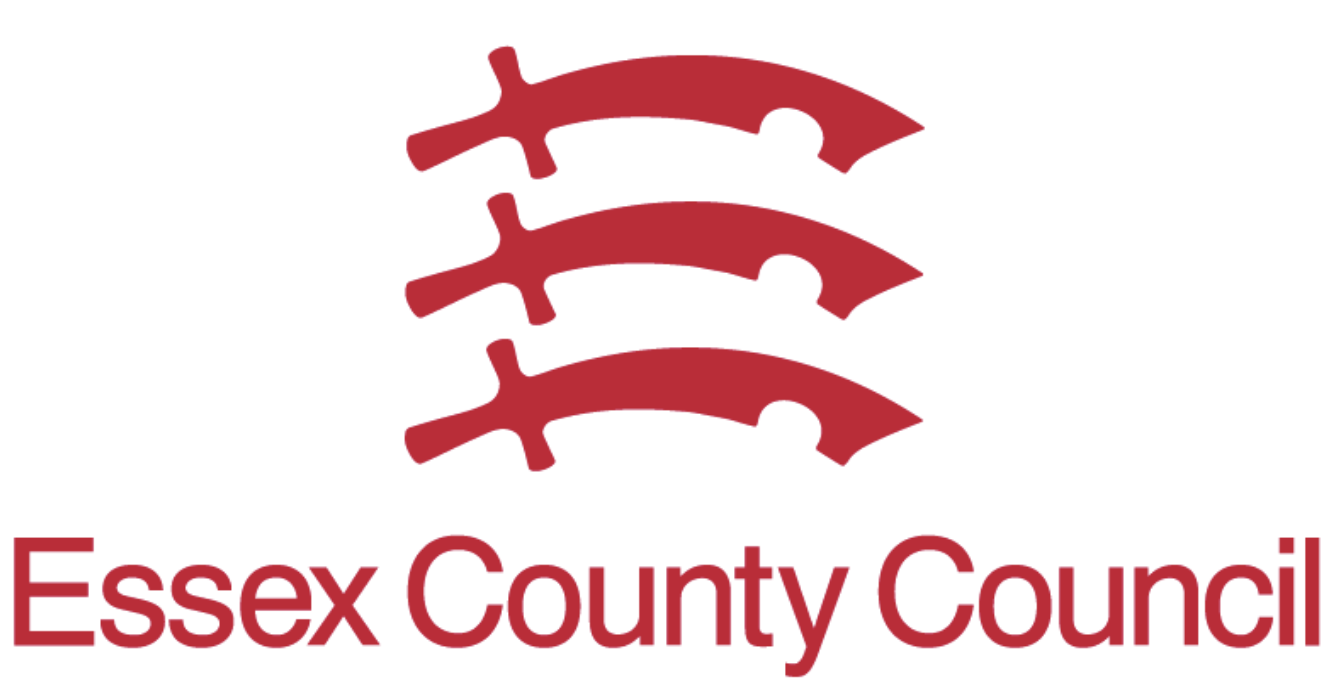 Essex Virtual School - Interventions and Projects     bottom of page

Essex Virtual Schools Request for Training form and Session Outlines 2022 2023   download and complete

Steve.Phillips@css-essex.co.uk    contact with any questions

National Network of Mental Health Leads – The UK body for Mental Health and Wellbeing Leads
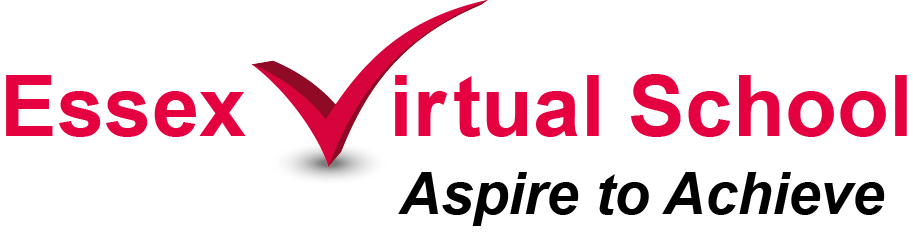